PECTORAL REGION AND AXILLA
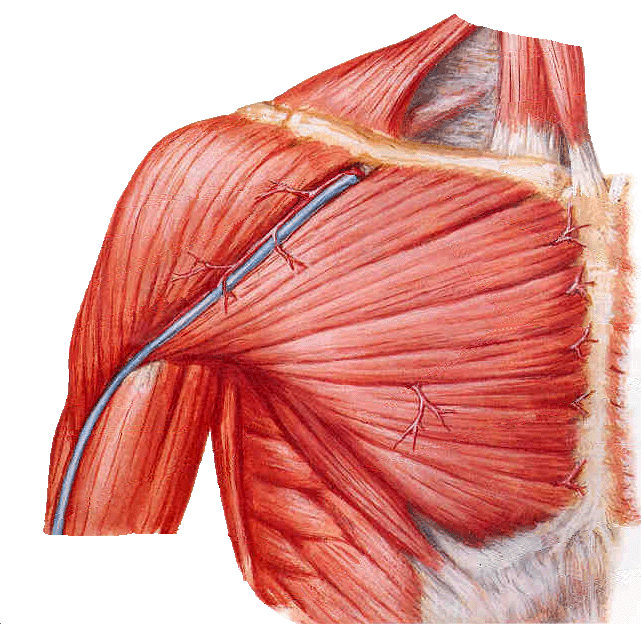 By:
PROF. Saeed Abuel Makarem
DR.SANAA AL-SHAARAWY
OBJECTIVES
At the end of the lecture the students should be able to :
Identify and describe the muscles of the pectoral region.
Pectoralis major.
Pectoralis minor.
Subclavius.
Serratus anterior.
Describe and demonstrate the boundaries and contents of the axilla.
Pectoralis Major
Origin : 
Clavicular head: 
From medial ½ of the front of the clavicle.
Sternocostal head: From ,
Sternum.
Upper 6 costal cartilages.
Aponeurosis of external oblique.
Insertion :
Lateral lip of bicipital groove.
Nerve supply :
 Medial & lateral pectoral nerves.
Action : 
Adduction and medial rotation of the arm.
Clavicular head helps in flexion of arm (shoulder).
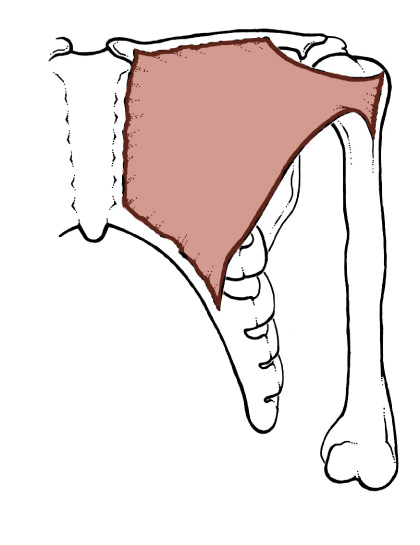 Pectoralis Minor
Origin:
 from 3rd , 4th , and 5th ribs close to their costal cartilages.
Insertion:
 coracoid process.
Nerve supply: 
medial pectoral nerve.
Action:
Depression of shoulder.
Draw the ribs upward and outwards during deep inspiration
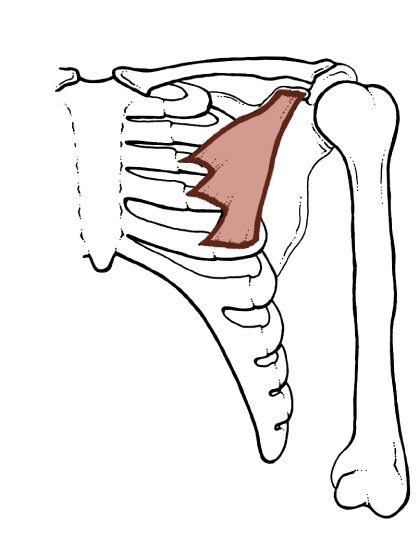 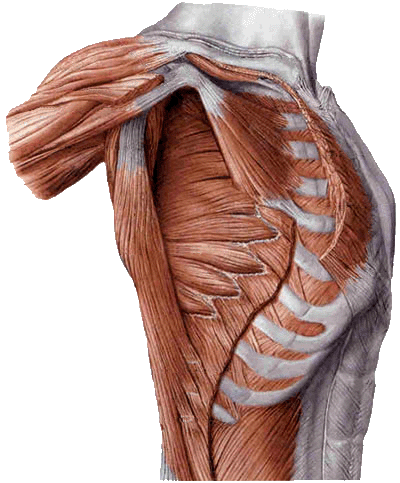 Subclavius
Origin:
 From 1st rib at the junction with its costal cartilage.
Insertion:
 Subclavian groove at the inferior surface of middle 1/3 of clavicle.
Nerve supply:
Nerve to subclavius from upper trunk of brachial plexus.
Action: 
Steadies the clavicle during movement of the shoulder joint.
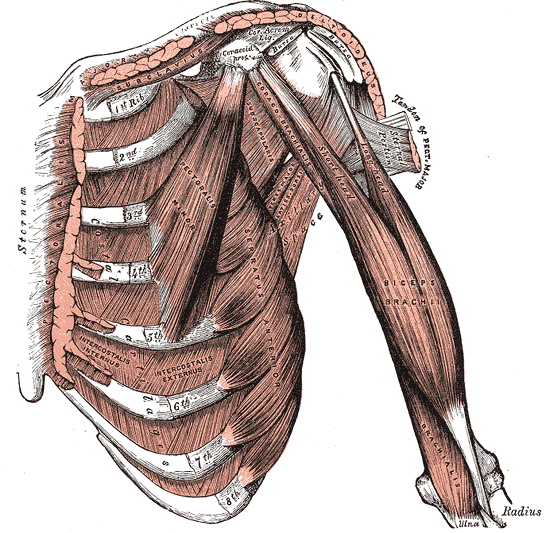 Clavipectoral Fascia
It is a thickened membrane of deep fascia between the subclavius and pectoralis minor.
It is pierced by :
Lateral pectoral nerve.
Thoraco-acromial artery
Cephalic vein.
Few lymph vessels.
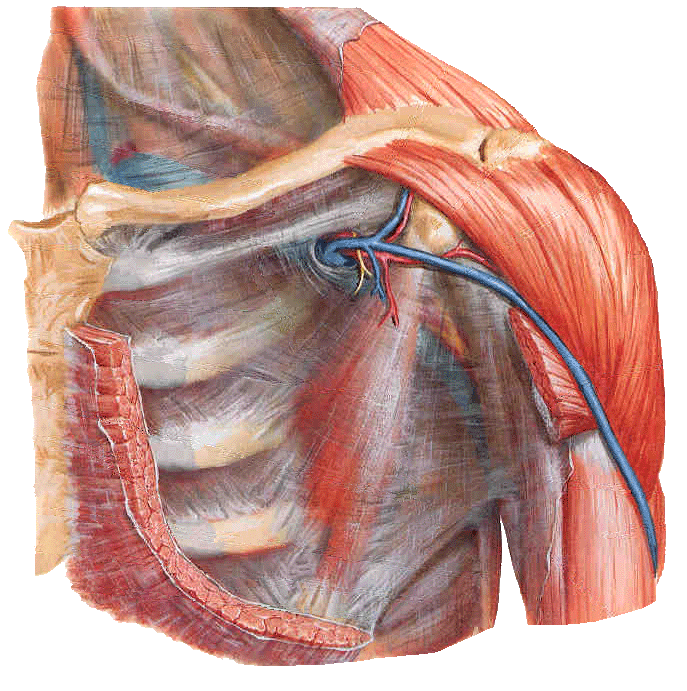 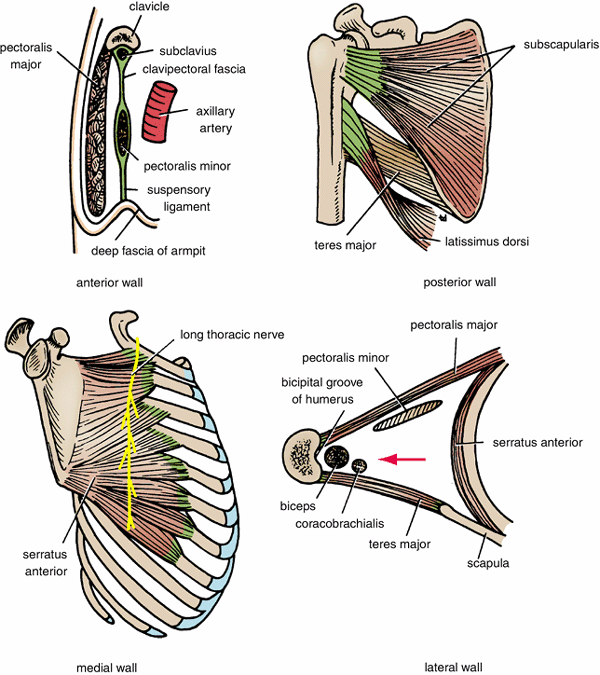 Origin: 
Upper eight ribs.
Insertion:
 Ventral aspect of medial border and inferior angle of scapula.
Nerve supply: 
Long thoracic nerve.
Action:
Draws the scapula forward (protraction, in boxing).
Rotates scapula outwards in raising the arm above 90 degree.
Serratus anterior
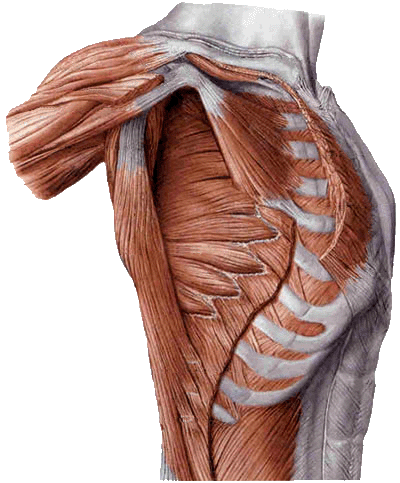 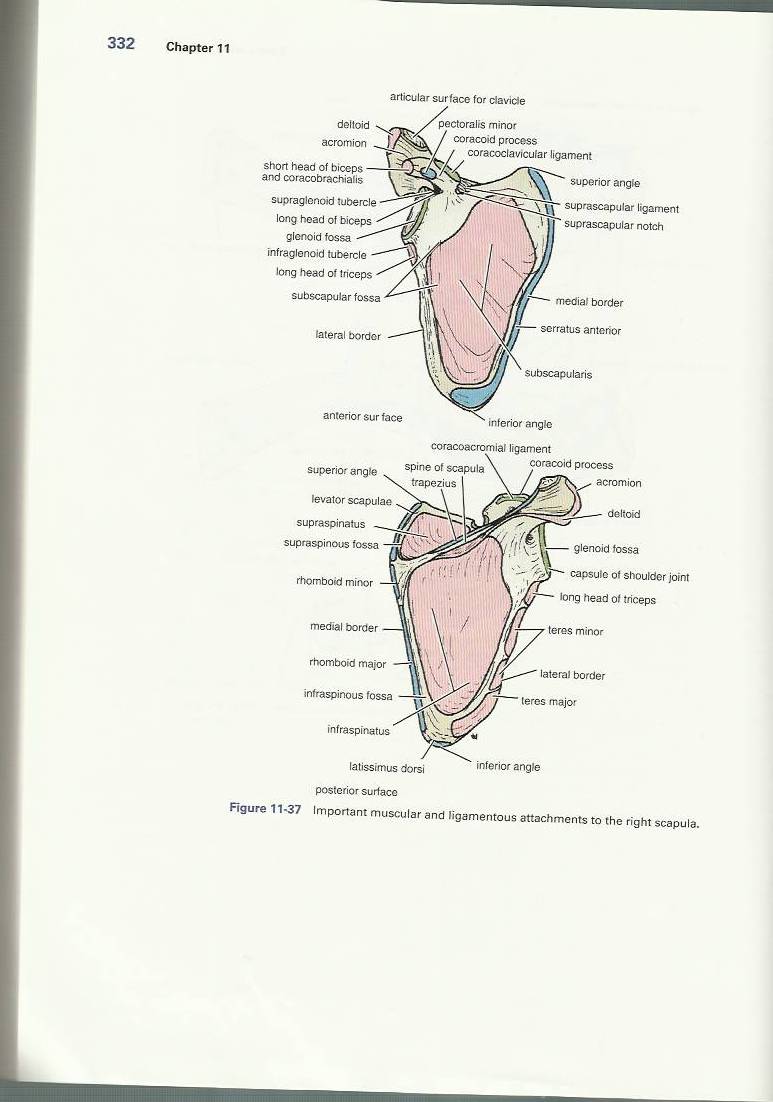 The Axilla
A pyramid-shaped space between the upper part of the arm and the side of the chest through which major neurovascular structures(Axillary vessels & nerves) pass between neck &  thorax and upper extremity.
Axilla has an apex, a base and four walls
Boundaries of the Axilla
Apex: 
Is directed upwards into the root of the neck.
is bounded, by 3 bones:
Clavicle anteriorly.
Upper border of the scapula posteriorly.
Outer border of the first rib medially.
It is called cervico-axillary canal.
Base:
 Formed by skin stretching between the anterior and posterior walls.
is bounded:
In front by the anterior axillary fold (formed by the lower border of the Pectoralis major muscle).
behind by the posterior axillary fold (formed by the tendon of latissimus dorsi and the teres major muscle).
medially by the ribs and the chest wall.
Anterior wall:
Is formed by
Pectoralis major
Pectoralis minor
Subclavius
Clavipectoral fascia:
Clavipectoral fascia
Pectoralis minor
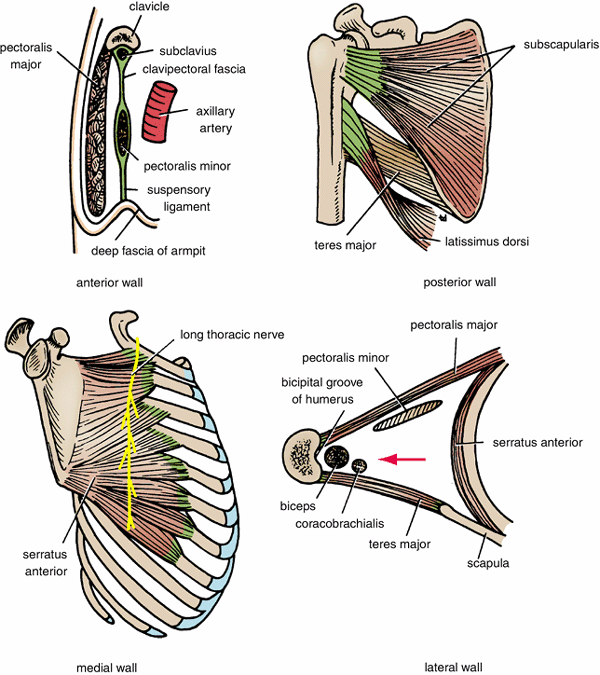 Pectoralis major
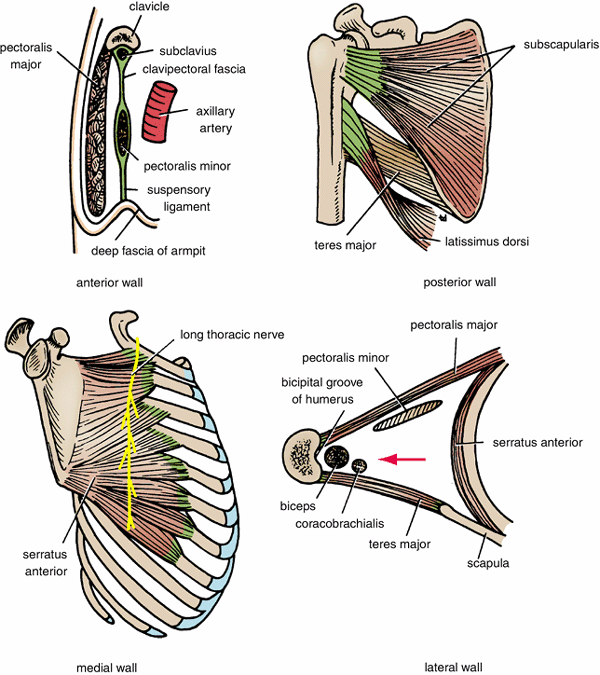 Posterior wall:
Is formed by:
Subscapularis
Latissimus dorsi
Teres major muscles
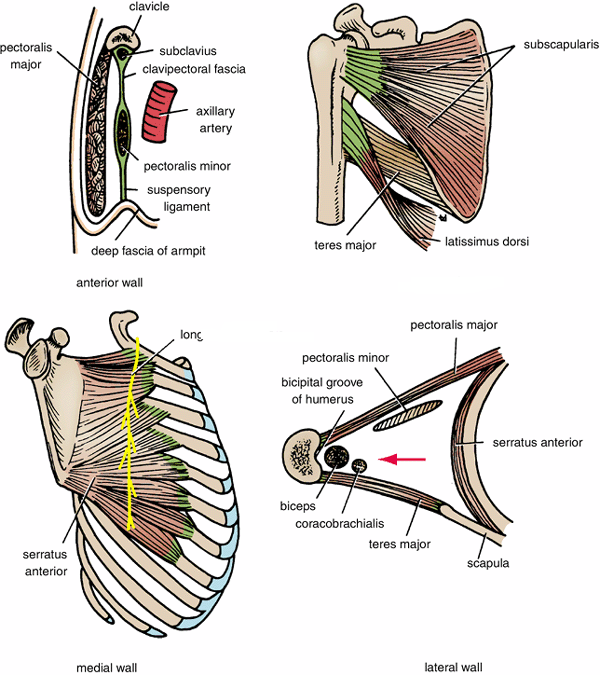 The medial wall:
Is formed by:
Serratus anterior
Upper 4-5 ribs & Intercostal muscles .
The lateral wall:
Is formed by:
Coracobrachialis
Biceps brachii 
Intertubercular groove of the humerus.
Contents of The Axilla
Axillary a. & v.
Cords and braches of brachial plexus.
Axillary artery and its branches.
Axillary vein and its  tributaries. 
Axillary lymph nodes. 
Axillary fat.
Loose connective tissue.
Brachial plexus
The neurovascular bundle is enclosed in connective tissue sheath, called ‘axillary sheath’
What is a Brachial Plexus ?
Brachial Plexus is a network of nerves that present at the root of the neck to enter the upper limb
Location & Formation
Brachial Plexus is present in the posterior triangle of the neck & axilla
  It is formed by the union of the anterior Rami of the 
 C 5th, 6th, 7th & 8th  and the 1st thoracic spinal nerve.
The roots of C5 & C6 unite to form Upper trunk
The root of C7 continues as the Middle trunk
The roots of C8 & T1 unite to form Lower trunk
15
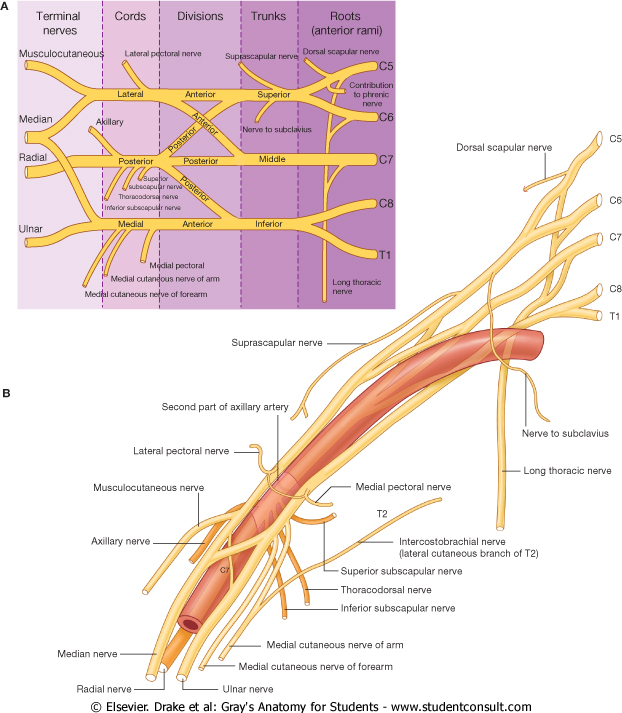 The Plexus can be divided into 5 stages: 
Roots: in the posterior∆
Trunks: in the posterior∆ 
Divisions: behind the clavicle
Cords: in the axilla
Branches: in the axilla
The first 2 stages lie in the posterior triangle, while the last 2 sages lie in the axilla.
16
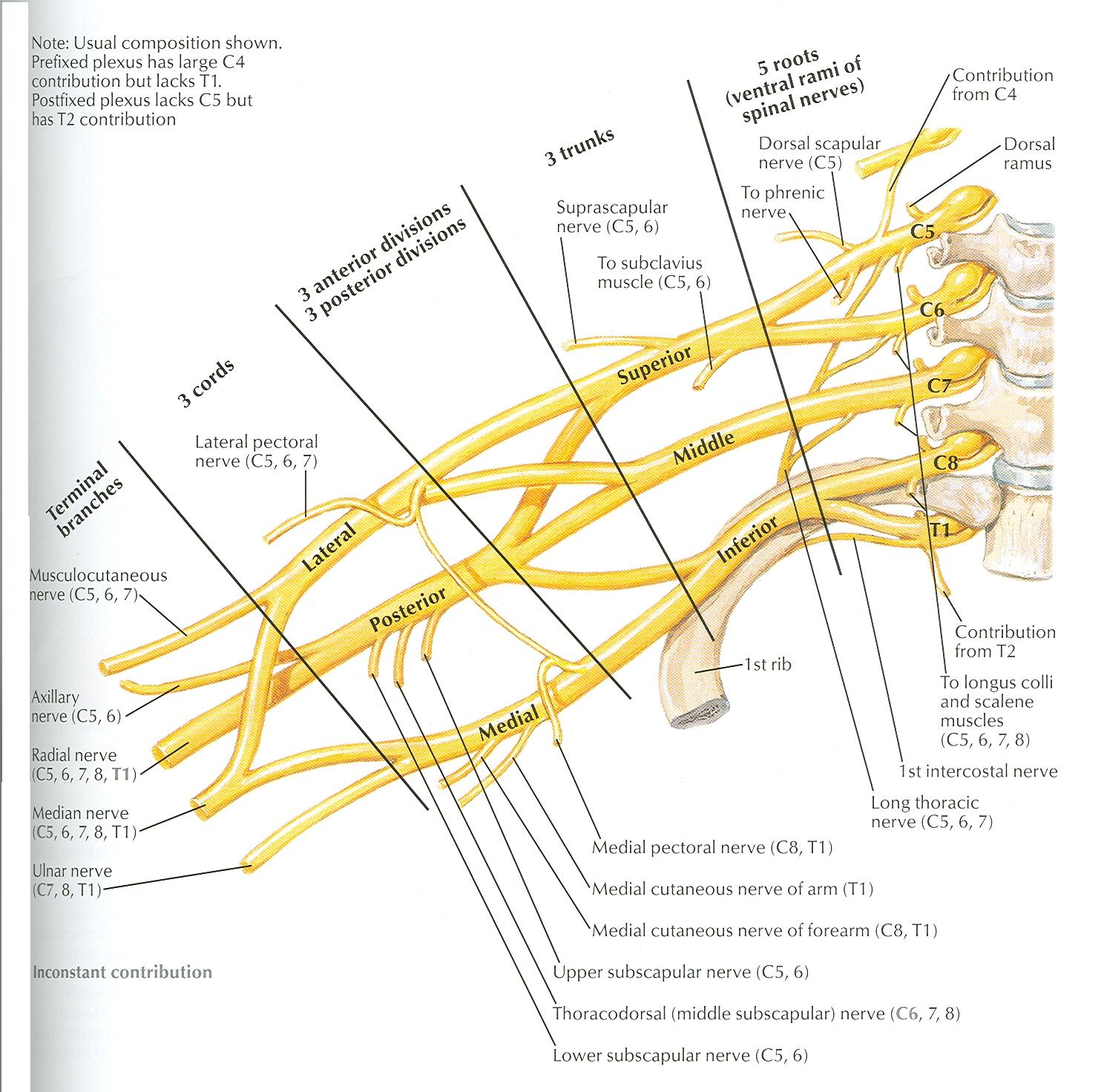 The anterior divisions of the upper and middle trunks unite to form the Lateral cord.
The anterior division of the lower trunk continues as the Medial cord.
All the posterior divisions of three trunks join to form the Posterior cord.
17
B R NCHE S
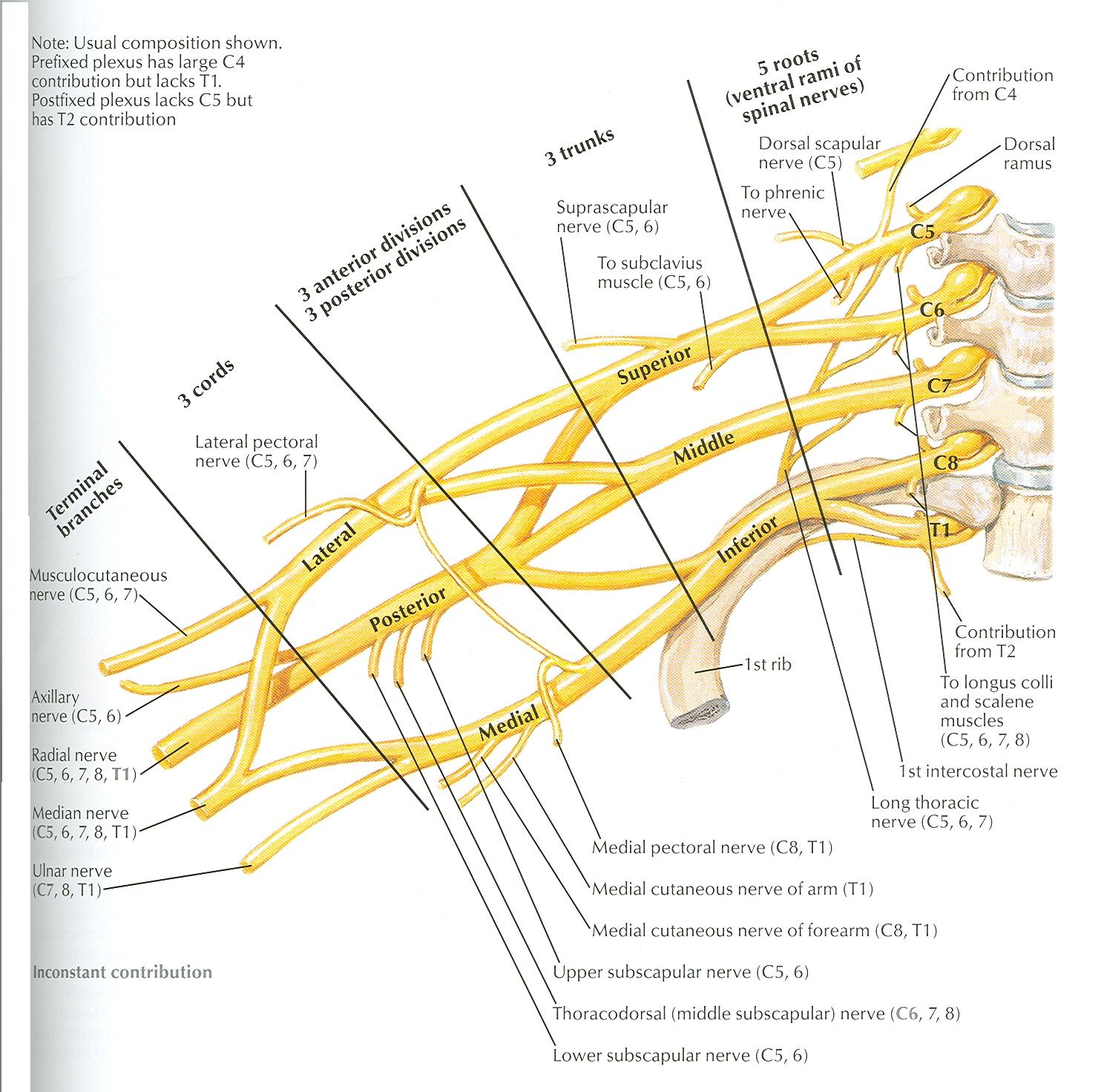 SUMMARY
Muscles connecting the upper limb with anterior and lateral thoracic wall are the muscles of pectoral region, these are :
Pectoralis major.
Pectoralis minor.
Subclavius.
Serratus anterior.
The axilla is a pyramidal space situated between the upper part of arm and the side of the chest, it has 4 walls (anterior, posterior, medial and lateral), base, and apex.
The axilla is very important space because it contains :
Axillary vessels.
Cords of brachial plexus and their branches.
Axillary lymph nodes.
Boundaries of Axilla
THANK YOU